HWO60SM2F5XH
Multifunkční trouba I-Turn Series 2 s pravým horkým vzduchem
Wi-Fi+Bluetooth, Gril, H20 čištění, dotykový displej + centrální knoflík, Katalytické panely
Hlavní vlastnosti
Kapacita (l) 			70
Energetická třída			A+
Spotř. en. Statický program (kWh) 		1,10
Spotř. en. Nucená ventilace (kWh) 		0,68
Celkový příkon (W) 			2600
Maximální možná teplota (°C)		240

Programy
Statický, Statický+ventilátor, Multilevel ( pravý horký vzduch), Gril (variabilní), Supergril, Gril+ventilátor, Spodní ohřev, Spodní ohřev+ventilátor
Funkce
Wi-Fi + Bluetooth  - možnost připojení k aplikaci hOn a ovládání na dálku
Funkce Cook with Me – umožňuje spravovat, ukládat a hledat nové recepty
Tailor Bake – program pro přípravu uvnitř měkkých a na povrchu křupavých pokrmů
H20 čištění – rychlé ekologické čištění pomocí vody, které je hotové za 90 min
Katalytické panely - speciální čisticí panely umístěné po stranách dutiny
Technologie Climatech:
Soft+ – kombinuje první fázi tradičního pečení a následně mění rychlost ventilátoru tak, aby koláče, sušenky a croissanty byly nadýchané a měkké
Dvojitý gril
Chef panel – speciální tvar ventilátoru pro optimální rozložení vzduchu a rychlý ohřev
Aktivní ventilace – zajistí konstantní vnitřní teplotu, nepřehřívání dvířek a madla

Bezpečnost	
2 bezpečnostní skla
			Konstrukce 			
Postranní osvětlení pro viditelnost 360°C	 
Nerezové pojezdy pro vedení plechů	
Teleskopické výsuvy – pohodlnější manipulace s plechy	 
Soft Close – pomalé dovírání dvířek
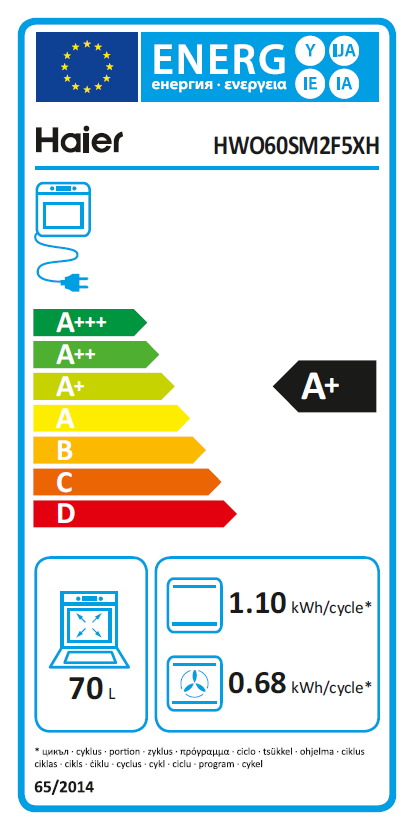 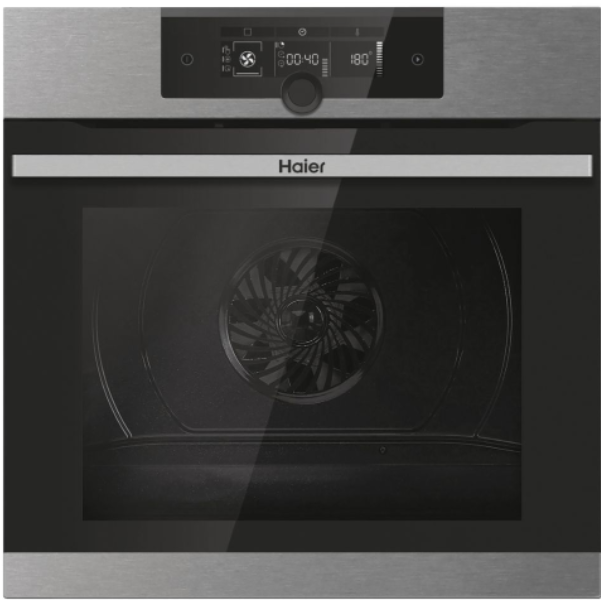 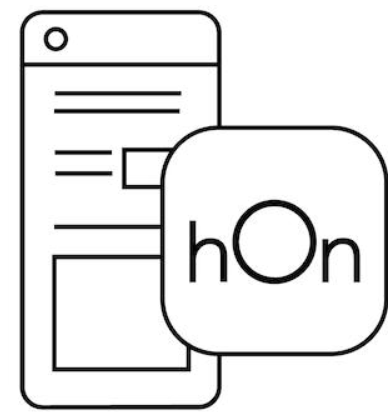 Ovládání na dálku pomocí aplikace hOn
Bezdotyková technologie ovládání chladničky
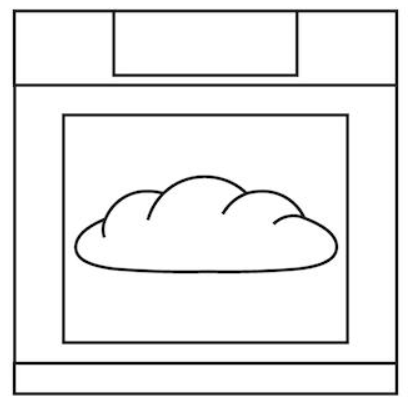 Funkce Soft+ pro dokonale měkké pokrmy
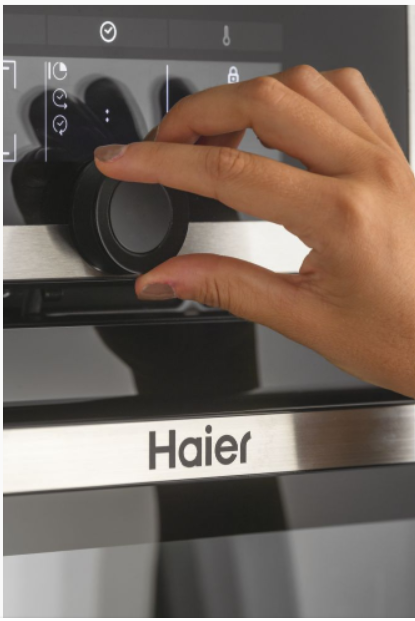 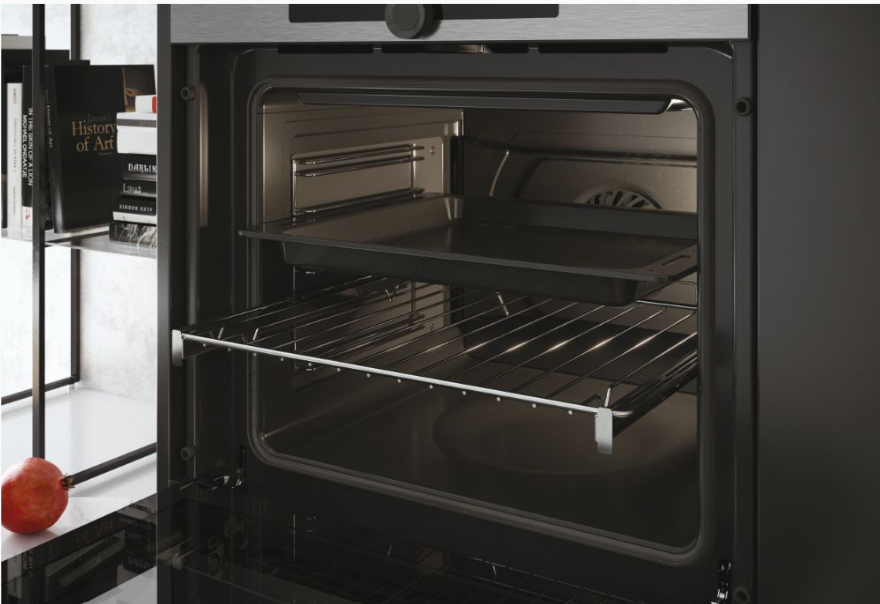 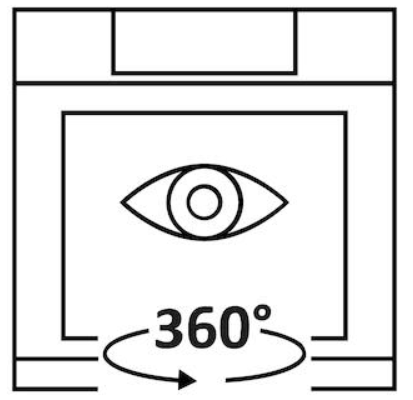 Postranní osvětlení pro 360°C viditelnost
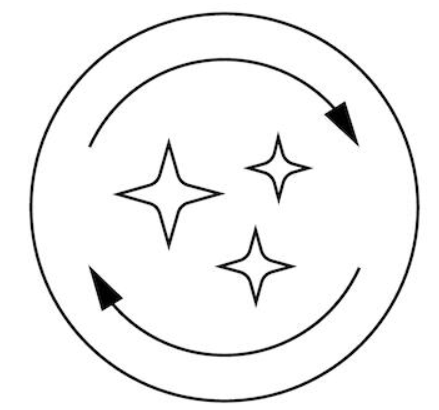 H20 čištění trouby. Katalytické panely
Logistická data
Kód		33703246
EAN		8059019026633
Barva		Nerez
Rozměry výrobku V × Š × H (mm)	595 x 595 x 546
Čistá váha výrobku (kg)	31,2
Rozměry balení V × Š × H (mm)	665 × 620 × 640
Hmotnost s obalem (kg)	33
Příslušenství1x plech – 35 mm
1x rošt
Teleskopické výsuvy